Соблюдение требований законодательства 
о выборах
Докладчики: 

Ведущий специалист-эксперт 			             Н.В. Михайлова 
Специалист 1 разряда                                                                  А.Г. Клыкова
Петропавловск-Камчатский, 2021
Федеральный закон от 12.06.2002 № 67-ФЗ
 «Об основных гарантиях избирательных прав 
и права на участие в референдуме 
граждан Российской Федерации»
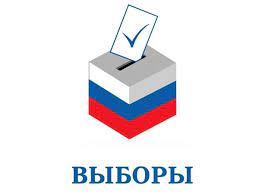 1
Предвыборная агитация – деятельность, осуществляемая в период избирательной кампании и имеющая целью побудить или побуждающая избирателей к голосованию за кандидата, кандидатов, список, списки кандидатов или против него (них).

Избирательная кампания – деятельность по подготовке и проведению выборов, осуществляемая в период со дня официального опубликования (публикации) решения уполномоченного на то должностного лица, государственного органа, органа местного самоуправления о назначении выборов до дня представления избирательной комиссией, организующей выборы, отчета о расходовании средств соответствующего бюджета, выделенных на подготовку и проведение выборов.

Запрещается проведение предвыборной агитации вне агитационного периода и в местах, где ее проведение запрещено законодательством о выборах
2
[Speaker Notes: - процент незаблокированных запрещенных Интернет-ресурсов – 0,15%;
- количество рассмотренных актов мониторинга - 681 (+40), что составляет - 100%;
- количество составленных протоколов об АП – 412 (+21);
Количество операторов связи, ограничивающих менее 99% доступа к запрещенным ресурсам – 41:
- ТО по ЦФО – 31 (+9);
- ТО по Калужской области- 1 (-2);
- ТО по Смоленской области – 2 (-2);
- ТО по Белгородской области – 4 (-2);
- ТО по Ярославской области – 1 (-1);
- ТО по Костромской области – 2 (+2).
Доля незаблокированных операторами связи запрещенных Интернет-ресурсов – 0,22% (+0,07); по 398-ФЗ – 0,53% (-0,06%).
Более 1% доля незаблокированных «запрещенных» интернет ресурсов по 398-ФЗ в ТО по Белгородской области - 1,10%, ТО по Смоленской области – 1,00 %, ТО по Костромской области – 1,06%
0106
Количество операторов связи, ограничивающих менее 99% доступа к запрещенным ресурсам – 31 (-10):
- ТО по ЦФО – 28 (-3);
- ТО по Белгородской области – 1 (-3);
- ТО по Воронежской области – 1 (+1);
- ТО по Калужской области- 1 (0).
Доля незаблокированных операторами связи запрещенных Интернет-ресурсов – 0,14% (-0,08); по 398-ФЗ – 0,48% (-0,05%)]
Агитационный период - период, в течение которого разрешается проводить 
предвыборную агитацию, агитацию по вопросам референдума.
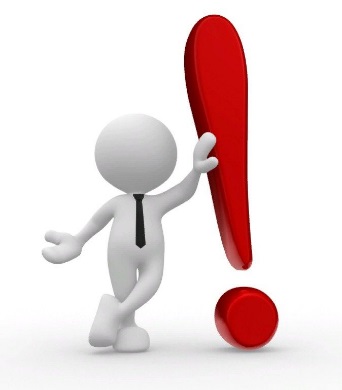 Разрешено информирование 
   избирателей о ходе 
   избирательной кампании
Размещение агитационных 
материалов в СМИ разрешено 
только в установленный законом срок
3
Агитация в средствах массовой информации
21 августа 2021 года
Начало: За 28 дней до дня голосования
Окончание: В 00.00 первого дня 
голосования (при голосовании 
больше 1 дня)
17 сентября 2021 года 
в 00.00 
(по-камчатскому времени)
4
Внимание!!!
Удалять агитационные материалы, 
размещенные в сетевых изданиях в течение 
агитационного периода, не требуется. 

Их необходимо перенести в архив!
5
Формальные требования к агитационным материалам
в печатных СМИ

Указание на безвозмездный характер публикации с указанием на то,
кто разместил эту публикацию.

Информация о том, за счет средств какого избирательного фонда 
произведена оплата публикации.

Указание на то, что кандидат выполняет функции иностранного агента
 или аффилирован с выполняющим функции иностранного агента лицом.

Ответственность за выполнение данного требования несет редакция СМИ.
6
Нарушение при опубликовании агитационных материалов
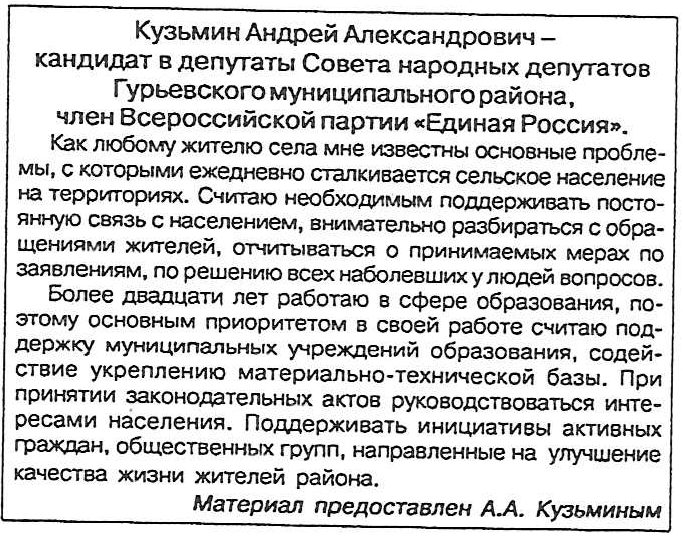 7
Предвыборной агитацией, осуществляемой в период избирательной кампании, признаются

1) призывы голосовать за или против кандидата (кандидатов);
2) выражение предпочтения какому-либо кандидату, какой-либо политической партии, выдвинувшей кандидата, в частности указание, за какого кандидата будет голосовать избиратель;
3) описание возможных последствий избрания или неизбрания кандидата;
4) распространение информации с явным преобладанием сведений о каких-либо кандидатах, в сочетании с позитивными либо негативными комментариями;
5) распространение информации о деятельности кандидата, не связанной с его профессиональной деятельностью или исполнением им своих служебных (должностных) обязанностей;
6) деятельность, способствующая формированию положительного или отрицательного отношения избирателей к кандидату
8
Информационные сообщения для избирателей
Должны идти отдельным блоком
Не должны включать мнения любого лица, в том числе и журналиста
Не должны выражать личную оценку деятельности или личности какого-либо кандидата
Объективная и всесторонняя подача информации без возможности иной трактовки
Запрет комментирования информации
9
В периодических печатных изданиях, учрежденных 
органами государственной власти, органами местного 
самоуправления исключительно для опубликования их 
официальных материалов и сообщений, нормативных правовых и иных актов, не могут публиковаться агитационные материалы, 
а также редакционные материалы, освещающие деятельность
кандидатов, избирательных объединений 
(пункт 6 ст. 47 Федерального закона от 12.06.2002 № 67-ФЗ)
10
Нарушение закона о СМИ в агитационных материалах

при осуществлении агитации любыми методами запрещается призывать к совершению экстремистской деятельности, а также обосновывать или оправдывать экстремизм;

не допускается в материалах предвыборной агитации злоупотребление свободой массовой информации - нарушение требований ст. 4 Закона о СМИ.
11
При обнародовании результатов опроса общественного мнения, связанного с выборами, необходимо указывать: 

1. Организацию, проводившую опрос;
2. Время проведения опроса; 
3. Число опрошенных (выборку);
4. Метод сбора информации; 
5. Регион, где проводился опрос; 
6. Точную формулировку вопроса; 
7. Статистическую оценку возможной погрешности; 
8. Лицо, заказавшее опрос;
9. Лицо, оплатившее обнародование результатов.
12
Опубликование (обнародование) опросов общественного мнения прогнозов или иных исследований, посвященных выборам, прекращается с 14 сентября до 19 сентября 2021 года (до закрытия всех избирательных участков по местному времени).

Последние опросы публикуются в понедельник недели, на которой пройдет голосование – 13 сентября 2021 года.
13
Единая Россия на выборах в Госдуму может набрать 55-58 % голосов.
Агентство Интерфакс распространило последние данные Фонда исследования проблем демократии, которые касаются прогноза результатов выборов депутатов Госдумы. Выводы основаны на анализе опросов ВЦИОМ и Фонда общественного мнения. Это данные на начало-середину ноября: 
- Единая Россия набирает от 55 до 58 %; 
- КПРФ -16-19 %;
- ЛДПР - 10-12%;
- Справедливая Россия- 6,5- 9,5 %. 
При этом специалисты Фонда просят учитывать неопределившихся избирателей. Таких по подсчетам около 15 %. Часть из них примет решение в день самих выборов или даже в кабине для голосования. Выборы депутатов Госдумы шестого созыва назначены на 4 декабря. В них участвуют все семь политических партий, зарегистрированных Минюстом».
14
В день голосования до момента окончания голосования запрещается публиковать (обнародовать) результаты выборов, в т.ч. результаты exit poll*


Нарушением считается только публикация самих результатов голосования с 17 сентября до 19 сентября 2021 года 
(до закрытия всех избирательных участков по местному времени)

*exit poll  - используемая в мировой социологической практики процедура опроса граждан на выходе из избирательных участков
15
Ограничение доступа к информации и агитационным материалам, распространяемым с нарушением требований Закона

Выявление в сети «Интернет», информации, распространяемой с нарушением требований законодательства Российской Федерации о выборах и референдумах, и (или) агитационных материалов, изготовленных и (или) распространяемых с нарушением требований законодательства Российской Федерации о выборах и референдумах 

Представление Избирательной комиссии соответствующего уровня о принятии мер по ограничению доступа к информационным ресурсам, распространяющим такие информацию или агитационные материалы

РОСКОМНАДЗОР
(незамедлительно)
16
РОСКОМНАДЗОР
(незамедлительно)
Направление провайдеру хостинга  уведомления 
о нарушении требований законодательства 
с требованием принять меры по удалению информации
Требование оператору связи о 
принятии мер по ограничению доступа
Ограничение доступа к 
информационному ресурсу
Уведомление обслуживаемого 
владельца  Интернет-ресурса 
о необходимости удалить информацию 
и (или) агитационные материалы
17
Ограничение доступа к информации и агитационным материалам, распространяемым с нарушением требований Закона
Отказ (бездействие) владельца информационного ресурса


Ограничение провайдером хостинга доступа к информационному ресурсу (незамедлительно по истечении суток с момента получения уведомления)
Удаление владельцем информационного ресурса информации и (или) агитационных материалов (в течение суток со дня получения уведомления от провайдера хостинга)

 Уведомление владельцем информационного ресурса Роскомнадзора 

Уведомление оператора связи о возобновлении доступа к информационному ресурсу (незамедлительно)

 Возобновление оператором связи доступа к информационному ресурсу, в том числе к сайту в сети «Интернет»
(незамедлительно)
18
Ограничение доступа к информационным ресурсам, на которых размещены агитационные материалы, вводится не ранее дня официального опубликования решения о назначении выборов или референдума и оканчивается по истечении 5 дней со дня определения результатов выборов или референдума.
19
Ответственность за проведение предвыборной агитации вне агитационного периода 
(Ст. 5.10 КоАП РФ)
Предвыборная агитация, агитация по вопросам референдума вне агитационного периода, установленного законодательством о выборах и референдумах, либо в местах, где ее проведение запрещено законодательством о выборах и референдумах


влечет наложение административного штрафа 

на граждан в размере от 5000 до 20.000 рублей 
на должностных лиц - от 30.000 до 50.000 рублей 
на юридических лиц - от 100.000 до 500.000 рублей
20
Ответственность за нарушение порядка участия средств массовой информации в информационном обеспечении выборов, референдумов, общероссийского голосования
(ч. 1 Ст. 5.5 КоАП РФ)
Нарушение главным редактором (редакцией) порядка опубликования материалов, связанных с подготовкой и проведением выборов, референдумов, в том числе агитационных материалов, а равно нарушение в период избирательной кампании, кампании референдума порядка опубликования (обнародования) указанных материалов в информационно-телекоммуникационных сетях, доступ к которым не ограничен определенным кругом лиц

влечет наложение административного штрафа 

на граждан в размере от 500 до 2500 рублей 
на должностных лиц - от 1000 до 5000 рублей 
на юридических лиц - от 30.000 до 100.000 рублей
21
Непредоставление возможности опубликовать (обнародовать) опровержение в защиту чести, достоинства и деловой репутации (Ст. 5.13 КоАП РФ)
Непредоставление до окончания срока предвыборной агитации возможности опубликовать (обнародовать) опровержение в защиту чести, достоинства и деловой репутации кандидата или избирательного объединения в СМИ

влечет наложение административного штрафа 


на должностных лиц - от 2000 до 3000 рублей
на юридических лиц - от 10.000 до 20.000 рублей
22
Нарушение порядка ограничения доступа к информации 
(ч. 2 Ст. 13.41 КоАП РФ) 
Нарушение порядка ограничения доступа к информации, информационным ресурсам, доступ к которым подлежит ограничению

влечет наложение административного штрафа 

на граждан в размере от 50.000 до 100.000 рублей; 
на должностных лиц - от 200.000 до 400.000 рублей; 
на юридических лиц - от 800.000 до 4.000.000 рублей.

При повторном совершении данного административного правонарушения – штрафные санкции увеличиваются.
23
СПАСИБО ЗА ВНИМАНИЕ!

 http://41.rkn.gov.ru  

E-mail: rsockanc41@rkn.gov.ru  

Телефоны отдела контроля и надзора в сфере массовых коммуникаций:
8(4152) 215-014 (доб. 109 или 110)
24